6
The Perverted justice of immorality!
An elusive dream (Job 14:1)
Modern minds refuse to admit it
When injustice arises, we blame God
Utopia
Illustrates “the problem of history” (Da 2:21)
History is the unfolding of God’s acts
God was preparing the Chaldeans
Judah despised & refused God
Historically—Judgment was certain
The Babylonian Nation
A Corrupt Nation
Its basis of AUTHORITY – “themselves” (1:7)
The governing…
Was self-directed
Was deceived thinking they did not need God
Was arrogance and conceit (Daniel 4:30)
Was the germ for ruin
We must submit to God’s authority! (1 Chronicles 29:11, 12; 2 Chronicles 20:6; Isaiah 33:22, 13:11; Proverbs 8:13)
A Corrupt Nation
Its basis of AUTHORITY – “themselves” (1:7)
Its STRENGTH – mortal power (1:8, 11b)
Babylon’s Strength
Armies were overwhelming (Jeremiah 4:29; 6:23; 8:16; 50:37; 51:21; Ezekiel 23:23, 24; 26:7-10)
Word images (Habakkuk 1:8-11)
Boasts (Isaiah 14:13-14)
Those who share this attitude presume they are self-reliant – they have no use for God.
Modern America
Sits uncomfortably
National leaders decry violence yet applaud gross violence
Violence rapidly advances
A Corrupt Nation
Its basis of AUTHORITY – “themselves” (1:7)
Its STRENGTH – mortal power (1:8, 11b)
Its FRUITS – “violence” (1:9)
When a nation lives by its own law, despises God, and rejects Heaven’s standards it invites and embraces brutal violence.
King Manasseh (2 Kings 21:9-16)
Hosea 4:1-3
Nations reap the harvest their government sows
A Corrupt Nation
Its basis of AUTHORITY – “themselves” (1:7)
Its STRENGTH – mortal power (1:8, 11b)
Its FRUITS – “violence” (1:9)
It’s END – “guilty” (1:11)
No one could defend her (Isaiah 14:5, 6, 15)
The evil Babylonians would perish
“The deification of self is the last delusion of a foolish heart” (Genesis 3:5)
A great historical irony
Weighed in the scales and found “wanting” (Da 5:27).
The Nation condemned
The Problem of History
No cruelty, crime, or injustice escapes God
He is aware of all injustices
Evil will be held accountable
World powers became drunk with success and forget God and are then dissolved!
The destiny of any godless nation will be “like the wind and pass on.”
National Dissolution
Deuteronomy 4 
Begins with devotion to God (4:7)
Reject principles (4:8)
Dependent on education (4:9-10)
Devolves with “forgetfulness” (4:23)
National Devolution
A nation that provokes God will quickly perish (4:25-26)
National sins bring ruin and divine wrath (Numbers 35:34; Proverbs 14:34)
Even if the strongest nation on earth perverts the righteous decrees of the Almighty God, it cannot succeed.
That nation is in a death spiral.
God’s Viewpoint
Attila was seen as God’s instrument for punishing a society gone mad.
Why have modern minds forgotten that an Almighty God is still at work in our history?
Why do we permit the justice of God’s righteous standards to become perverted?
Every nation is under God’s control (Is 40:15)
God’s purposes will be achieved (Is 14:27)
God works according to His time (Ps 33:10)
God works even when evil exists (Hab 1:5, 6)
God Controls Nations
When evil seems triumphant we must not despair—hope in God whose sovereignty will judge all (Psalm 2:4).
The First Question Answered
God will not tolerate evil
God knows what He is doing.
God is not indifferent
God’s purposes will be accomplished (Deuteronomy 28:49).
Habakkuk should notlose heart…never compromise…remain confident in trusting God!
Next Lesson: “The God who cannot ignore injustice”
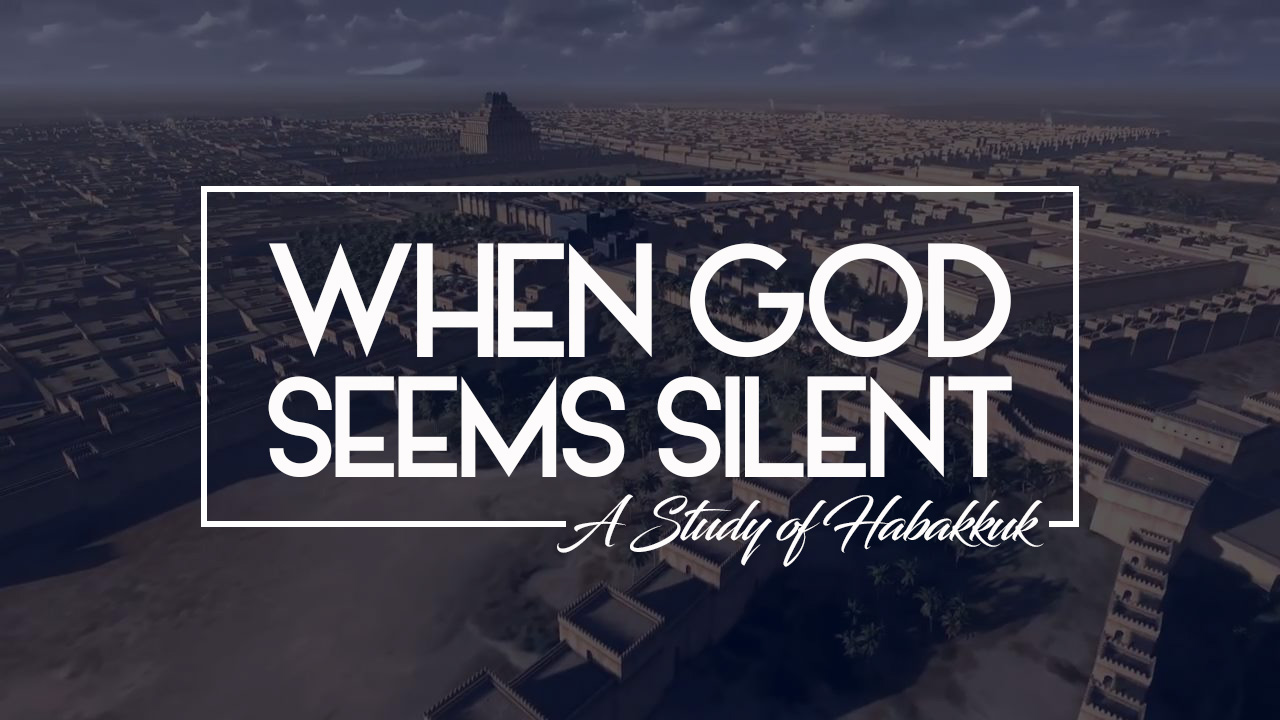